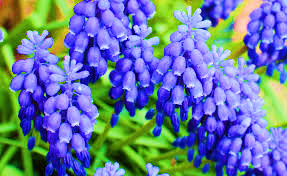 ¯^vMZg
1
3/5/2021 9:20 PM
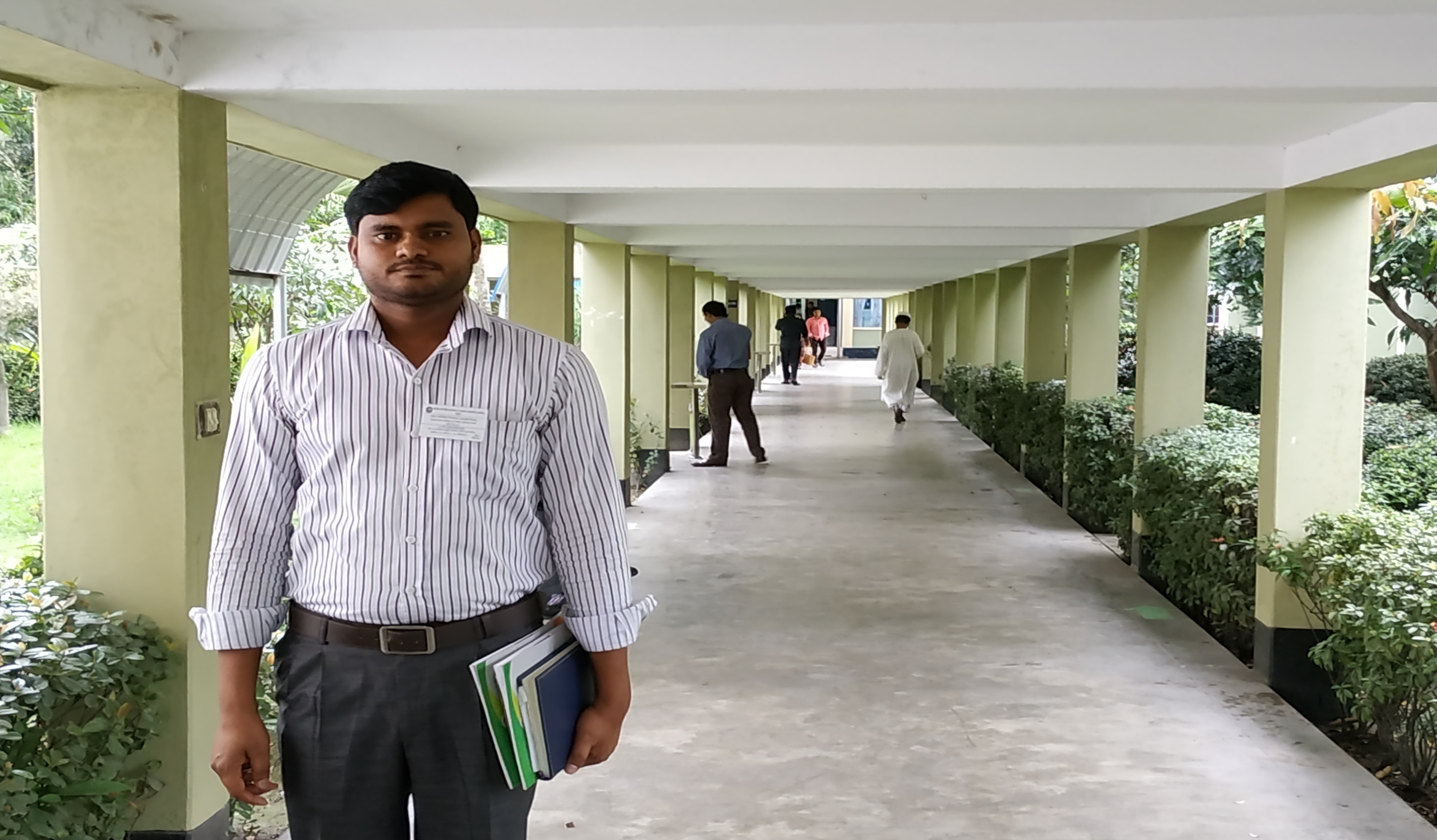 cwiwPwZ
†kÖwY: ষষ্ঠ
 welq:বিজ্ঞান
cvV: আলোর প্রতিফলন 
‡gvU wkÿv_©x: 105
ZvwiLÑ 00/08/202১
‡gv: mvweDj Bmjvg
mnKvix wkÿK
jzrdzi ingvb nvB ¯‹zj GÛ K‡jR|
‡gvevBj bs- 01840559502
2
3/5/2021 9:23 PM
wkLb dj
১। আলো কী তা বর্ণনা করতে পারবে;
২। আলো সরল পথে চলে তা পরীক্ষা করে দেখাতে পারবে;
৩। আলোর সঞ্চালন ব্যাখ্যা করতে পারবে।
3
3/5/2021 9:25 PM
সূর্য থেকে কি আসছে?
[Speaker Notes: প্রশ্ন-উত্তরের মাধ্যমে পাঠ শিরোনাম শিক্ষার্থীদের দ্বারা ঘোষণা করা যেতে পারে।]
কি কারনে আসবাসপত্রগুলো দেখতে পাচ্ছো অথবা দেখতে পাচ্ছো না?
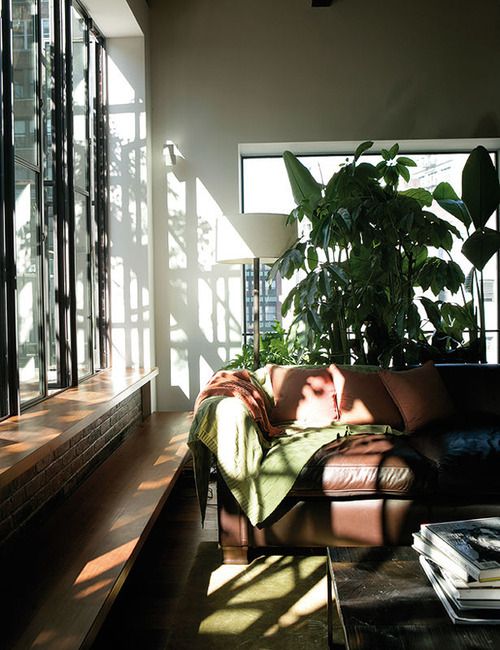 আসবাসপত্র গুলো কী দেখতে পাচ্ছো?
আসবাসপত্র গুলো কী দেখতে পাচ্ছো?
আলো কীভাবে চলে
[Speaker Notes: পাঠের শিরোনাম বোর্ডে লেখে দেয়া যেতে পারে।]
টর্চ লাইট থেকে কী বের হয়ে আসছে?
[Speaker Notes: কোন সফটওয়্যারের ছবি দেখতে পাচ্ছ? ওয়ার্ড মানে কি? প্রসেসিং শব্দের অর্থ কি? ওয়ার্ড প্রসেসর দিয়ে কী কী কাজ করা যায়?]
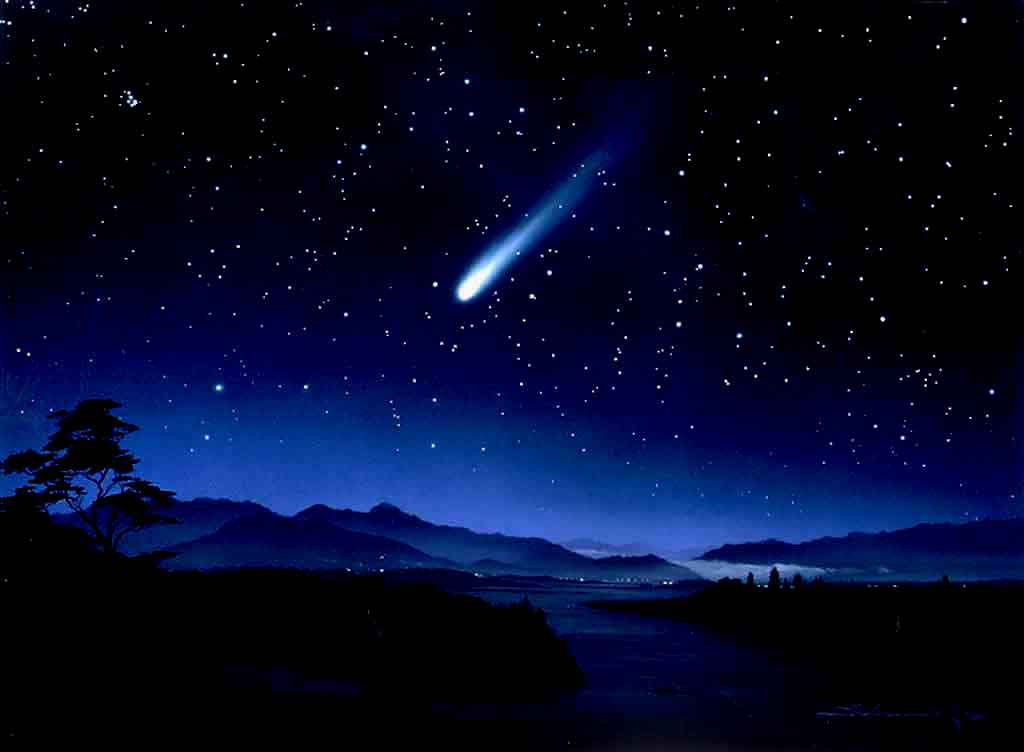 শিশুটি দেখতে পাচ্ছে কেন?
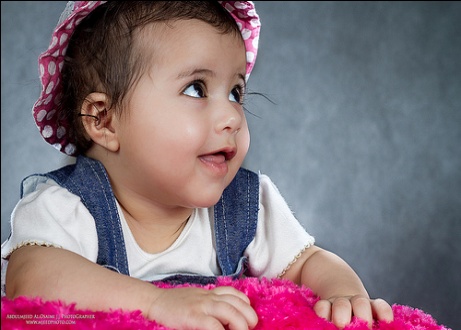 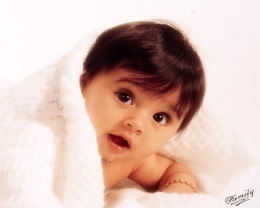 [Speaker Notes: লেখাগুলো কম্পিউটারে কিভাবে উঠছে তোমরা কী বলতে পারবে?]
পরিক্ষণ -1
সহায়ক সামগ্রী: একটি মোমবাতি,সমান ছিদ্র করা শক্ত কালো কাগজ বোর্ড, আঠা বা স্কচটেপ ,দিয়াশলাই বক্স ।
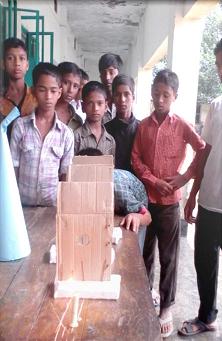 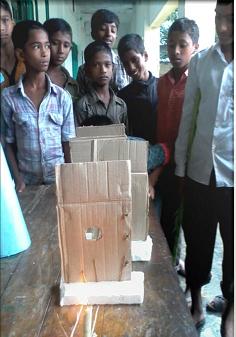 কার্য পদ্ধতি
চিত্র-১
চিত্র-২
▫ (চিত্র-১)ন্যায় ৩টি ছিদ্রযুক্ত কাগজের বোর্ড গুলোকে এমন ভাবে সাজাও যেন ছিদ্রগলো সরল রেখা বরাবর থাকে
▫ ছিদ্র বরাবর একটি মোমবাতি জ্বালিয়ে রাখো ।
▫ অপর দিক থেকে ছিদ্র দিয়ে তাকাও  ।
▫ একটি বোর্ডকে কিছুটা সরিয়ে (চিত্র-২) মোমবাতির দিকে তাকাও এবং ফলাফল নিম্নের  ছক অনুযায়ী লেখ ।
8
শিক্ষার্থীরা ভিডিও টি দেখবে
[Speaker Notes: পরীক্ষণটি সম্মানিত শিক্ষক  কাজটি ক্লাসে করে নিতে পারেন এবং সেক্ষেত্রে আগে থেকেই উপকরণ গুলো সংগ্রহে রাখা যেতে পারে । কাজটি দলীয় ভাবে সম্পন্ন করা যেতে পারে । সেক্ষেত্রে হাইড করা স্লাইডটির ভিডিওটি  দেখানো যেতে পারে ।]
পরিক্ষণ: আলো কীভাবে চলে তা জানা
সহায়ক সামগ্রী: একটি মোমবাতি , আঠা ,কালো কাগজের একটি বড় কোনক ,দিয়াশলাই বক্স ।
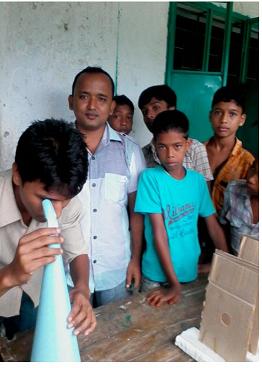 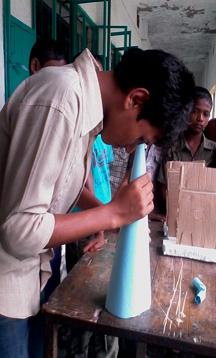 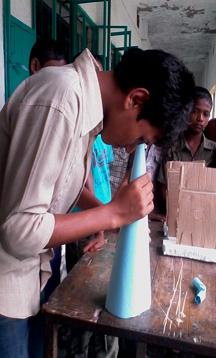 কার্য পদ্ধতি
চিত্রের ন্যায় একটি বড় কোনক এবং বাঁকা নল তৈরি কর ।
ভিতরে মোমবাতি রেখে কোনকের উপর থেকে মোমবাতির দিকে তাকাও আবার বাঁকা নলটি লাগিয়ে মোমবাতির দিকে তাঁকিয়ে নিচের ছকটি পূরণ কর
9
শিক্ষার্থীদেরকে ভিডিওটি দেখাতে পারেন
[Speaker Notes: পরীক্ষণটি সম্মানিত শিক্ষক  কাজটি ক্লাসে করে নিতে পারেন এবং সেক্ষেত্রে আগে থেকেই উপকরণ গুলো সংগ্রহে রাখা যেতে পারে । উপরের হাইড করা স্লাইডে ভিডিওটি  শিক্ষকদের সহায়তার জন্য দেওয়া হয়েছে  ।]
ভালভাবে লক্ষ কর
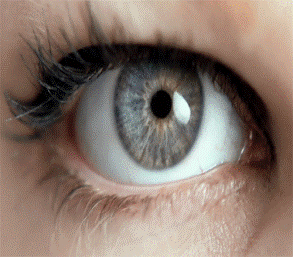 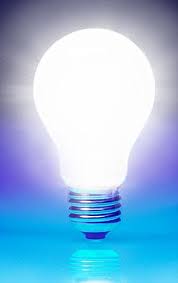 চিত্র: ০১
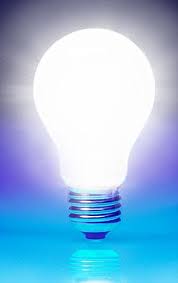 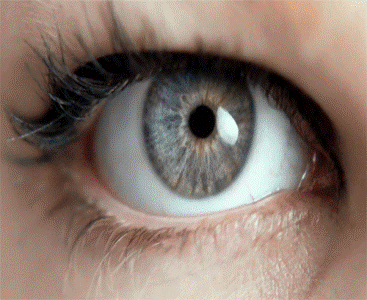 চিত্র: ০২
কোন ক্ষেত্রে বাল্বটি দেখা যাবে?
জোড়ায় কাজ
10
ছবিতে কী ঘটছে জোড়ায় আলোচনা কর এবং খাতায় লেখ
[Speaker Notes: জোড়ায় আলোচনা করার জন্য  শিক্ষার্থীদের জোড়া গঠন করে দেয়া যেতে পারে ।যেমনঃ দলগুলোকে ( চিত্র: ১ , চিত্র: ২ )আলাদা আলাদা কাজ দেয়া যেতে পারে  ।]
বাড়ির কাজ
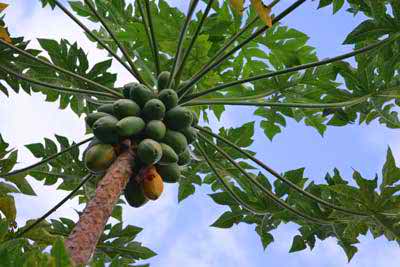 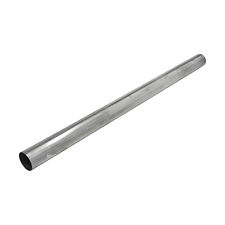 একটি পেঁপে গাছের সোজা ডাল বা সোজা নল ব্যবহার করে বস্তু দেখতে পাওয়া যাবে কিনা ব্যাখ্যা করে আনবে
11
[Speaker Notes: শিক্ষার্থীরা খাতায় প্রশ্ন তুলে নিয়ে যাবে এবং কারণ ব্যাখ্যা করে আনবে । ১০ টি বাক্যে উল্লেখ করে দেওয়া যেতে পারে ।]
ab¨ev`
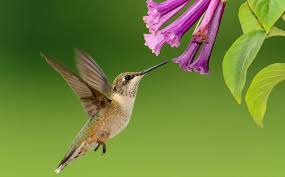 3/5/2021 9:20 PM
12